Refugees and visual culture
Guest lecture Masaryk University Brno, November 2018
Prof. dr. Kevin Smets (Vrije Universiteit Brussel, Belgium)
Refugees and visual culture
Do iconic images make a difference?
Case: Alan Kurdi
Representation and voice
Case: reacting to images
Visual culture and daily life
Case: refugee camp

(Discussion: refugee camp and technologies)
”Iconic images”, children and conflict
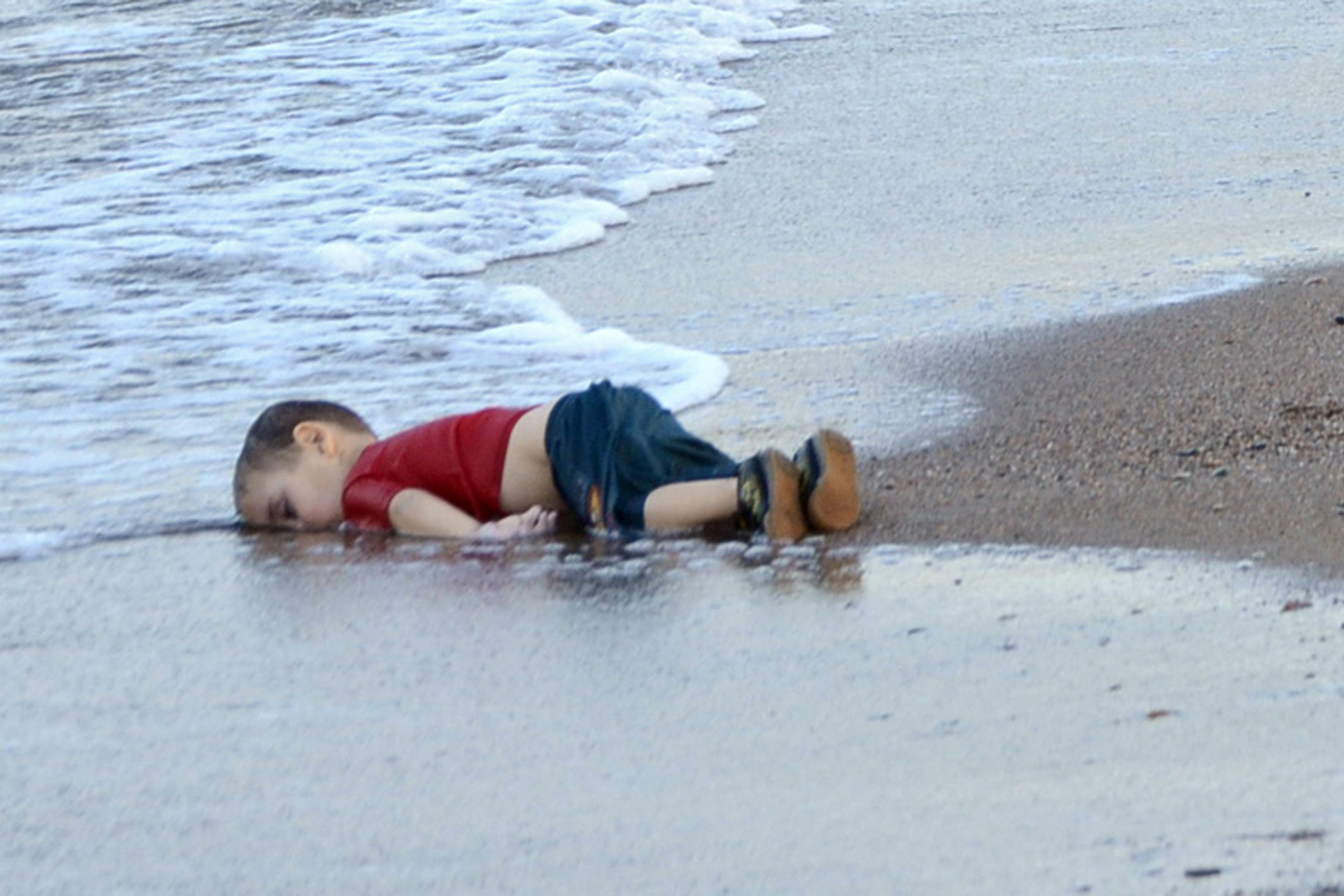 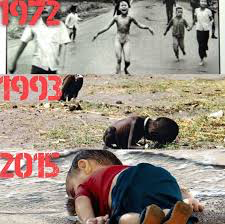 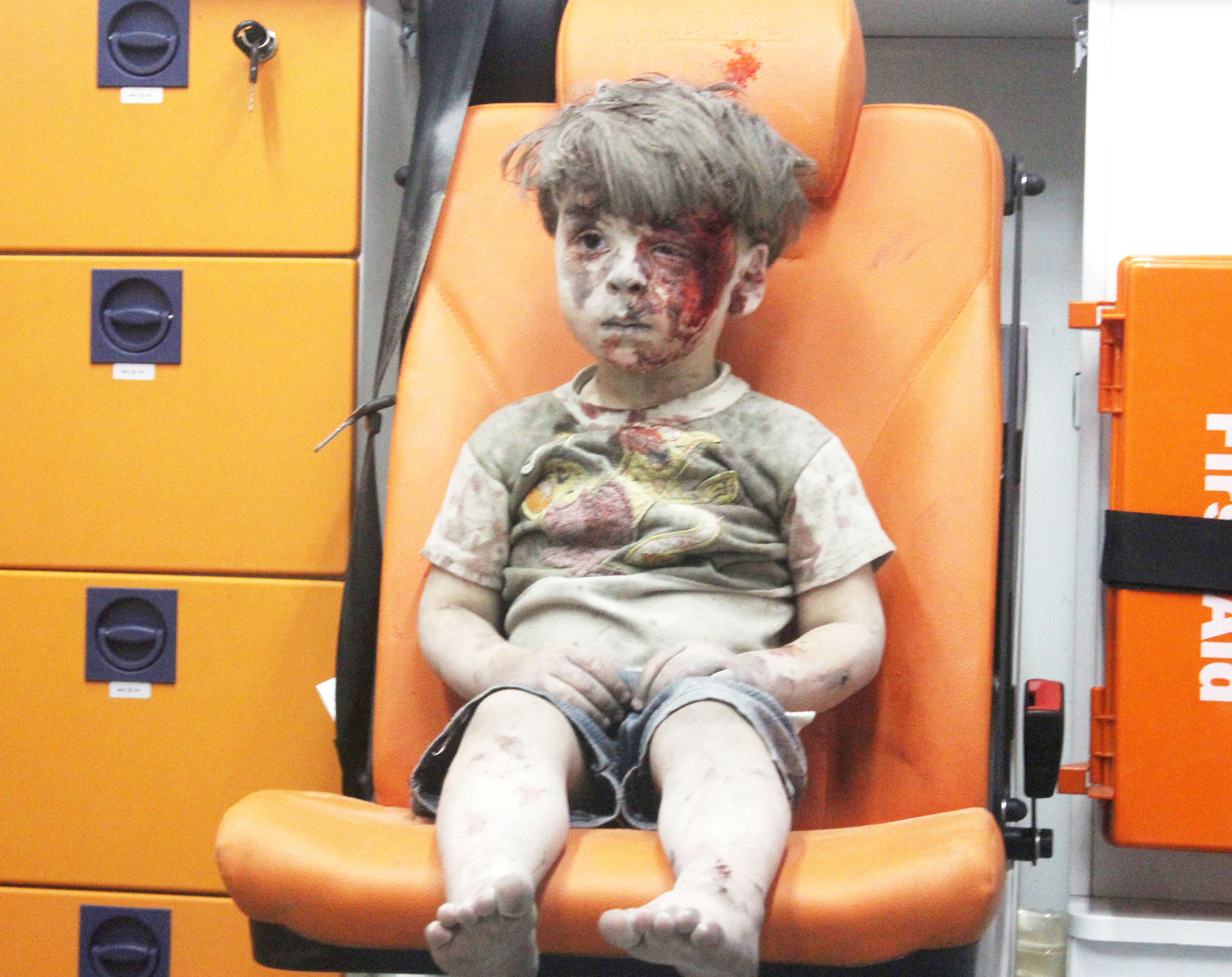 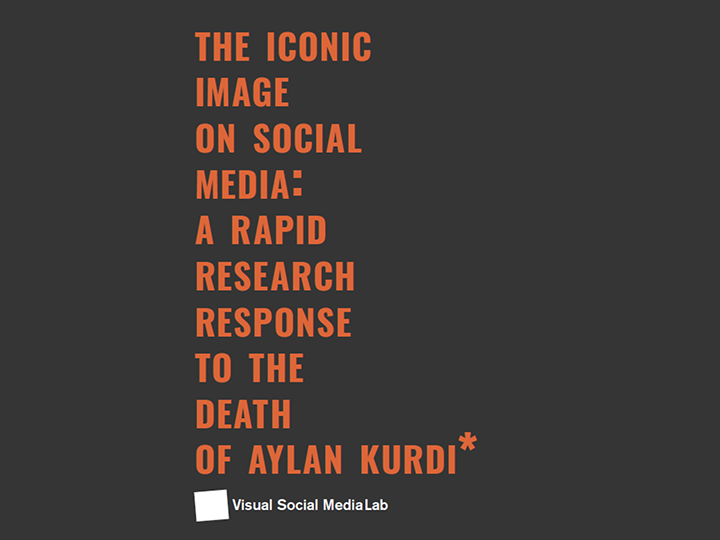 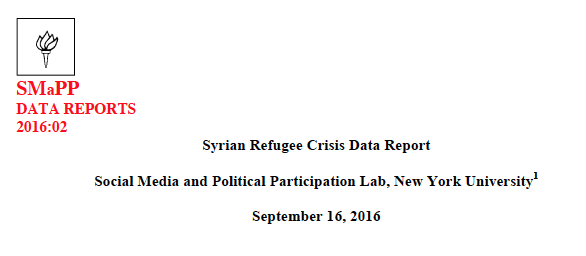 Alexandra Siegel & Joshua Tucker (SMaPP Lab, NYU)
Farida Vis, Simon Faulkner, Francesco D’Orazio & Lin Prøtiz
(Visual Social Media Lab)
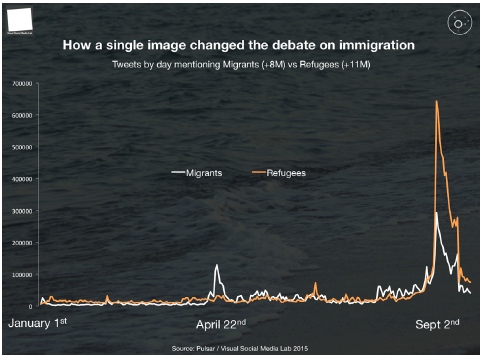 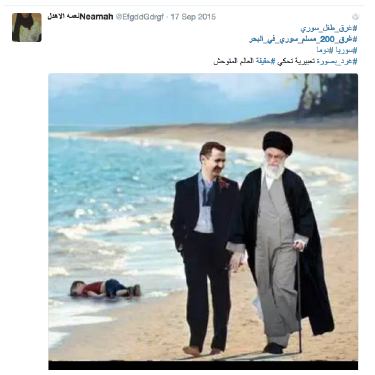 Central questions
How are refugees (as individuals/group) portrayed, visually and discursively?
How is the refugee issue (as a demographic/political phenomenon) framed, understood, explained or solved?

Do the Alan images and “momentum” alter the discourses on refugees of Twitter users?

Do different actors in the debate about refugees, such as NGO’s or politicians make use of the image?  And in what ways does it connect to their discourses on refugees?

How do these findings play out in specific national or local contexts?
Research focus
A qualitative analysis of tweets about refugees posted by key actors (NGOs, politicians, citizens) between June 2015 and July 2016 in Turkey and Flanders (Belgium)
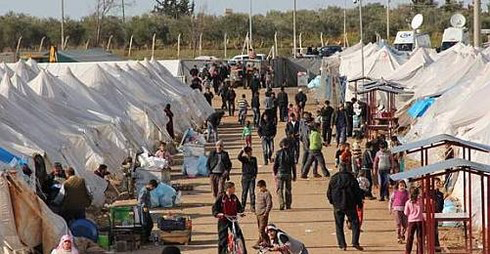 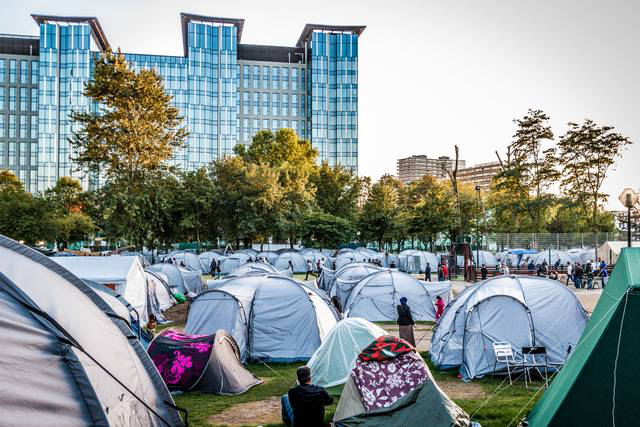 Maximiliaanpark, Brussels
(September 2015)
Refugee camp in South-Eastern Turkey
Methodology: procedure
Methodology: data
Methodology: analysis
Citizens: representations of refugees
Refugees as victims
Turkey: Anti-government tweeters blame the government, pro-government tweeters blame the opposition, Asad, the west, or the humanity
Belgium: Refugees mostly seen as the victims of a lack of political action, or as the victims of instrumentalization (by politicians, media and NGOs)

Refugees as a threat
Turkey: mostly during particular events and discussions (e.g. citizenship discussion); Aylan as a threat because of Kurdish ethnicity
Belgium: most present during particular events (e.g. attacks in Brussels); connected to pre-existing tropes of migrant as exploiter and cultural Other
Citizens: framing the refugee ‘crisis’
The reasons for the refugee ‘crisis’
Users who are against migration: economic pull factors, particular politicians
Users who are positive about migration: vague reasons (e.g. ‘humanity’)


The solutions for it
Those employing a victim representation: call for action and solidarity
Those employing a threat representation: closing borders, restricting migration, cutting benefits (mostly in Belgian case)
Discussion (all actors)
Change over time and the ’Aylan moment’
Consistency and coherence at user-level
Aylan image incorporated into pre-existing discourses
Exception: 1-time tweeters with strong affective responses

Comparing Turkey and Belgium
More intra-actor discussions in Belgium
Different roles of Islam
More political polarization in Turkey: AKP, Gülen, Kurdish issue
Both see the Gulf countries as the bad ‘Others’ who do not take any refugees
Islamic State rather absent
Discussion
Users who oppose to immigration employ the clearest vocabulary and framework

Significance of the comparison
‘Global’ icon and awareness  Local and national contexts and discussions

The limited power of the iconic image (on social media)
Continuity of discourses rather than disruptions
Similarities and convergence with ’traditional’ media
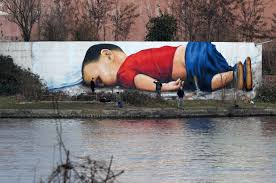 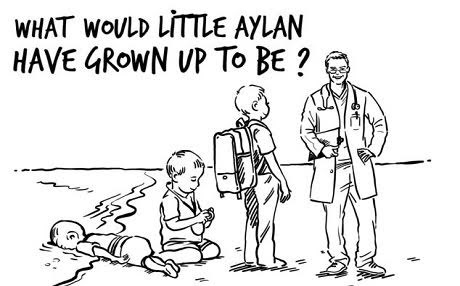 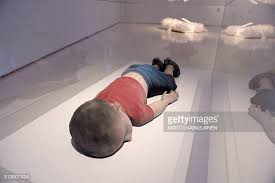 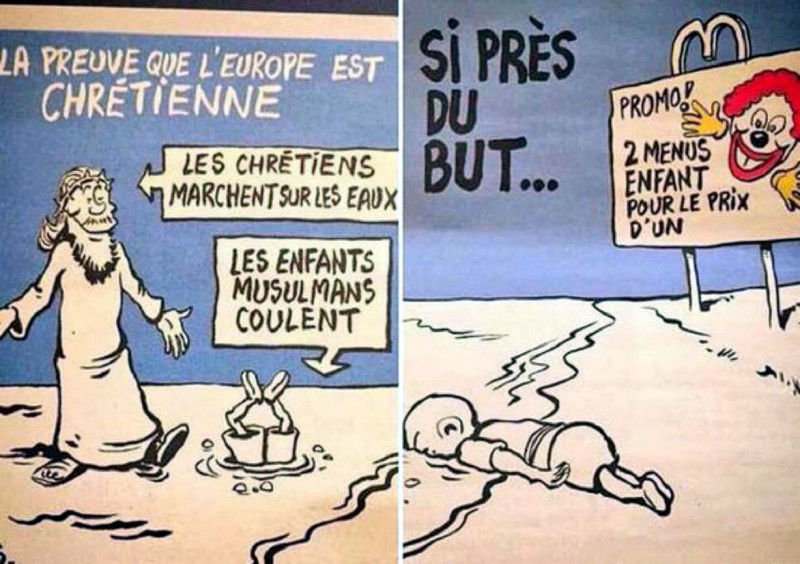 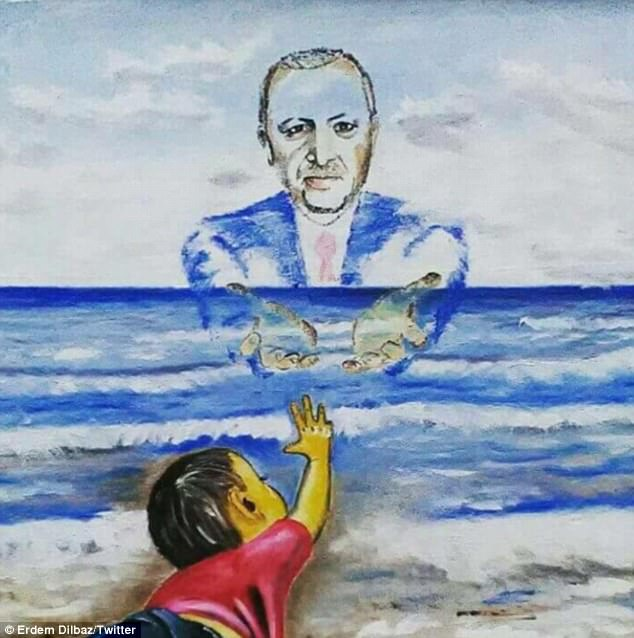 Representation and voice
(Visual) representations of forced migration

Migrants do not have “voice”
Emphasis of “Otherness”
Social, economic or security threats 
Victimization, “Regime of pity”

(Chouliaraki, 2006; Chouliaraki & Stolic, 2017; Georgiou & Zaborowski, 2017; Ongenaert & Joye, in press; Wright, 2002)
Misrepresentations can be harmful to groups
Include the perspectives of those being represented
Co-analyzing media texts


(Horsti, forthcoming; Georgiou, 2018; Nikunen, forthcoming; Perez Portilla, 2018; Rajaram, 2002)
Methods
Interdisciplinary team
Interviews, focus groups and visual workshops with 44 asylum seekers and refugees from Syria (24), Afghanistan (11) and Iraq (9)
31 men, 13 women, between ages 17 and 60 ; many had post-secundary education
Inspired by photo voice and photo elicitation methods

Core of discussions about representation: a database of 29 photos (Reuters, AP, Magnum, ...) that represent key themes in coverage on refugees
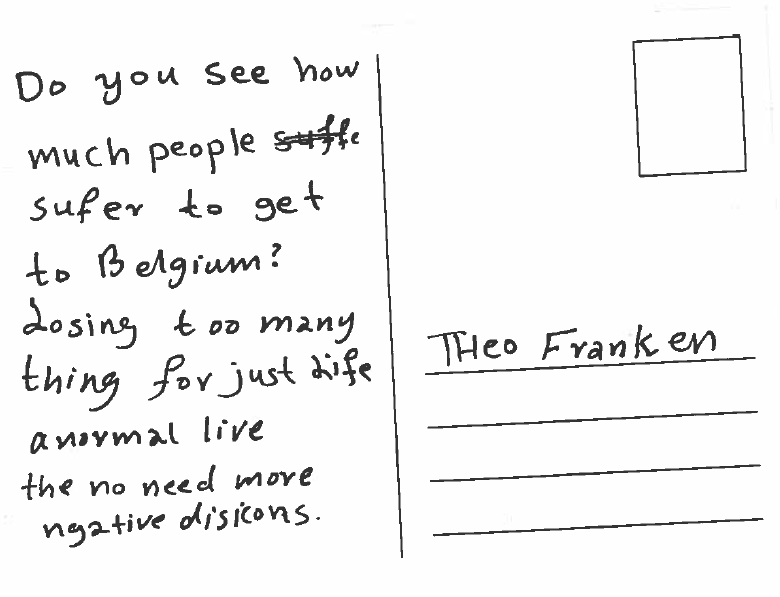 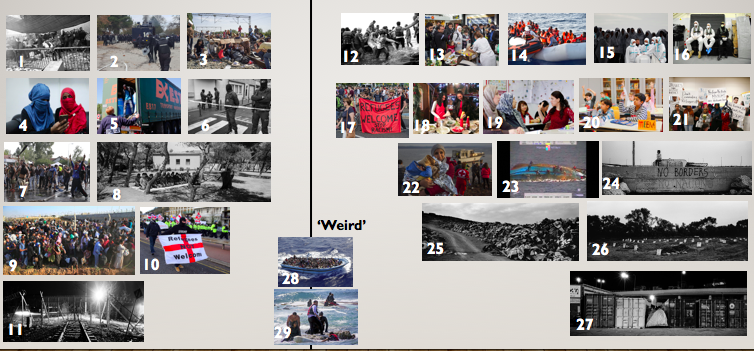 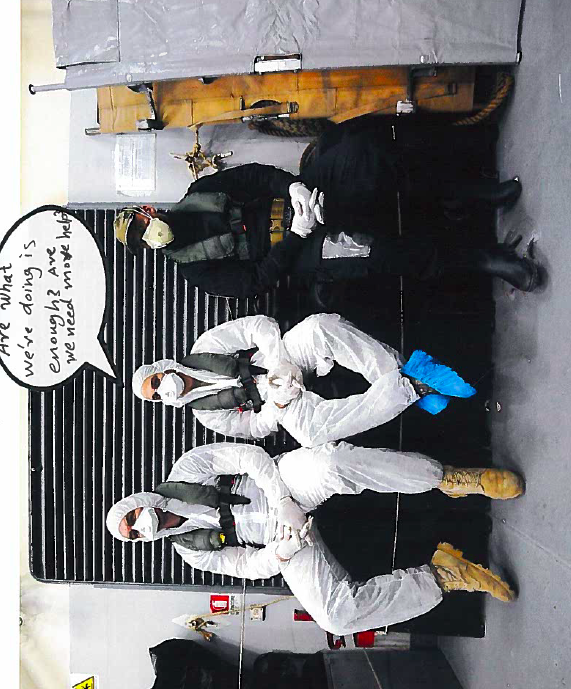 The triple violence
Experiences of the country fled, the risk-taking journey, and the unstable new lives (Kobelinsky, 2012)
Ensuing trauma

How to re-humanize oneself? How to regain a dignified life?
The climate of suspicion
“Deserving” versus “undeserving” migrants (Lacroix, 2016)
“Crimmigration” (Stumpf, 2006)
The individual responsibility and “the right to have rights” (Mazzocchetti, 2017)

How to prove one merits asylum?
A paradigmatic shift(counter-representations)
From pity to empathy
Showing suffering in all its shapes – including deception in Belgium
Criticizing victimhood as a pan-identity
Visual culture and dialy life
What are refugees doing when they are not suffering? 

How do refugees react to these portrayals?
media and home-making in a refugee camp
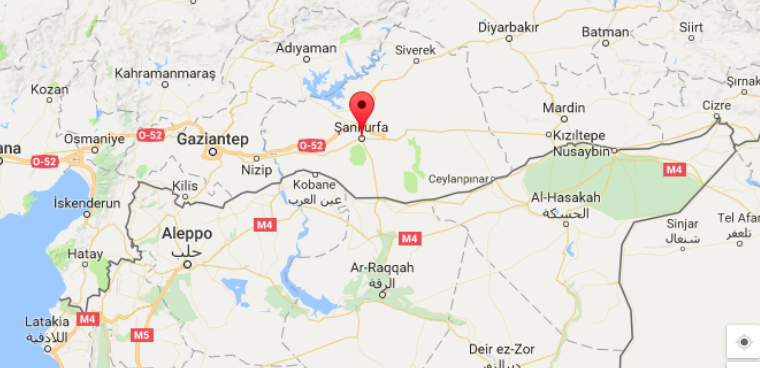 Kilis, © Tobias Hutzler
1. Entertainment and popular culture play a central role in maintaining “ontological security”
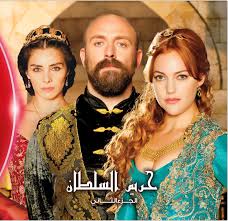 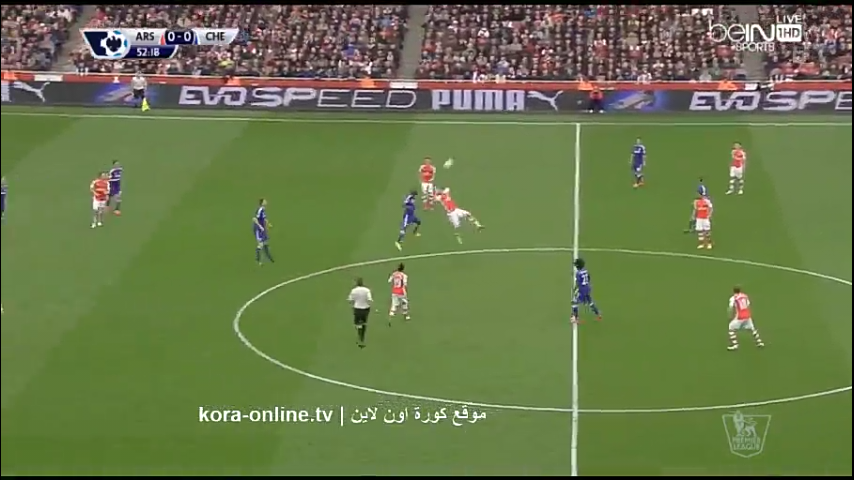 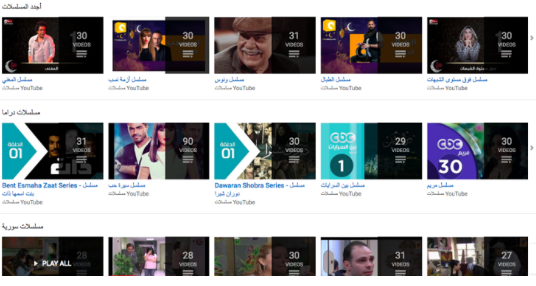 2. Media devices are important “currency” in the camp’s informal economy
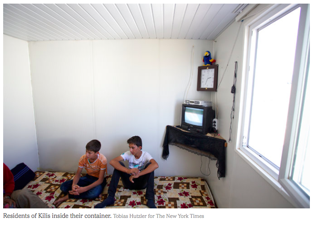 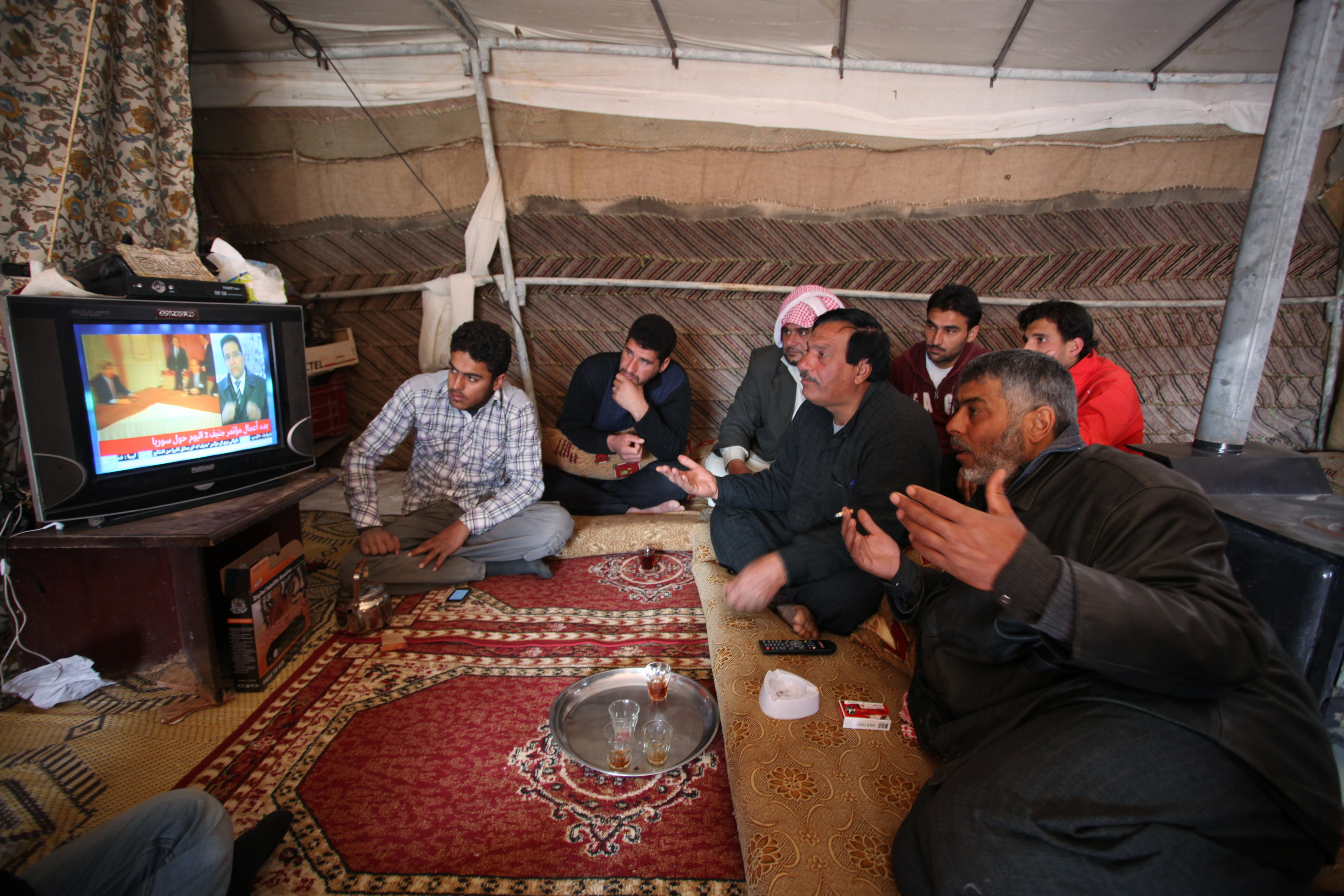 © Tobias Hutzler
© Anita Fabos & Cathrine Brun
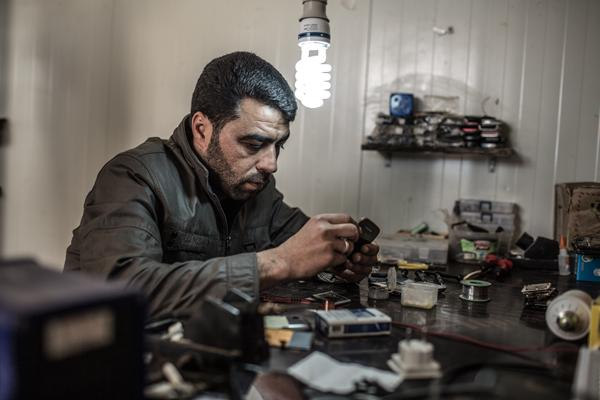 District Zero (2015, Jorge Fernandez, Pablo Iraburu, Pablo Tosco)
Discussion: technology in refugee camps?
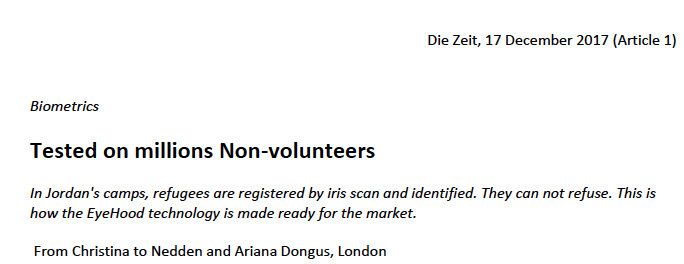 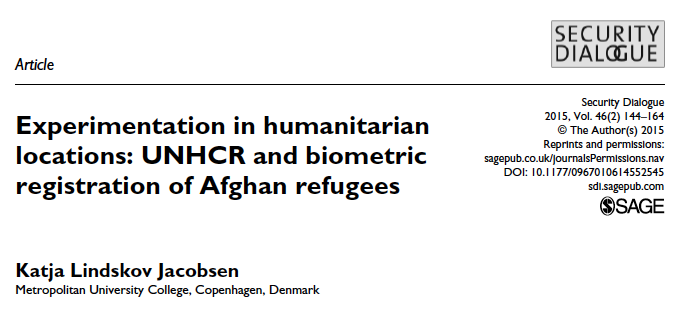